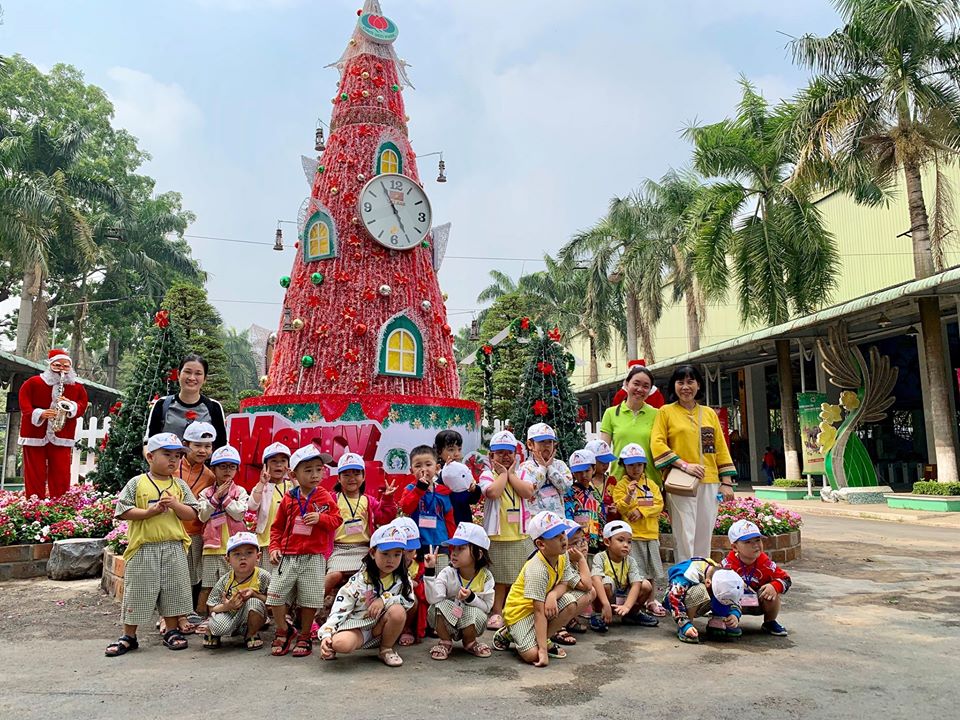 BÉ THAM QUAN
ĐẦM SEN
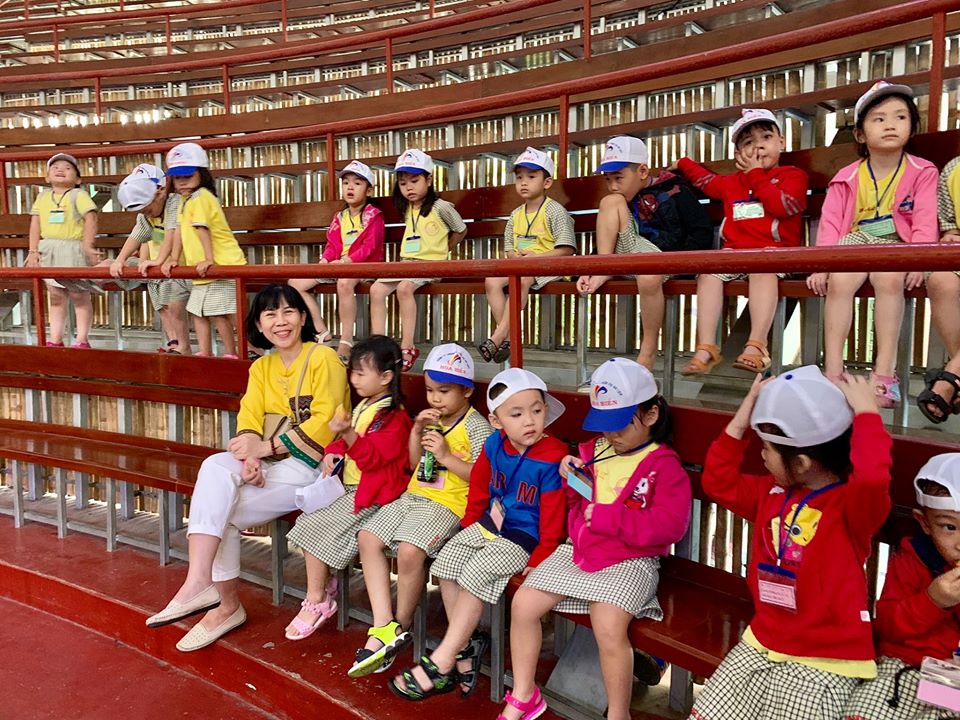 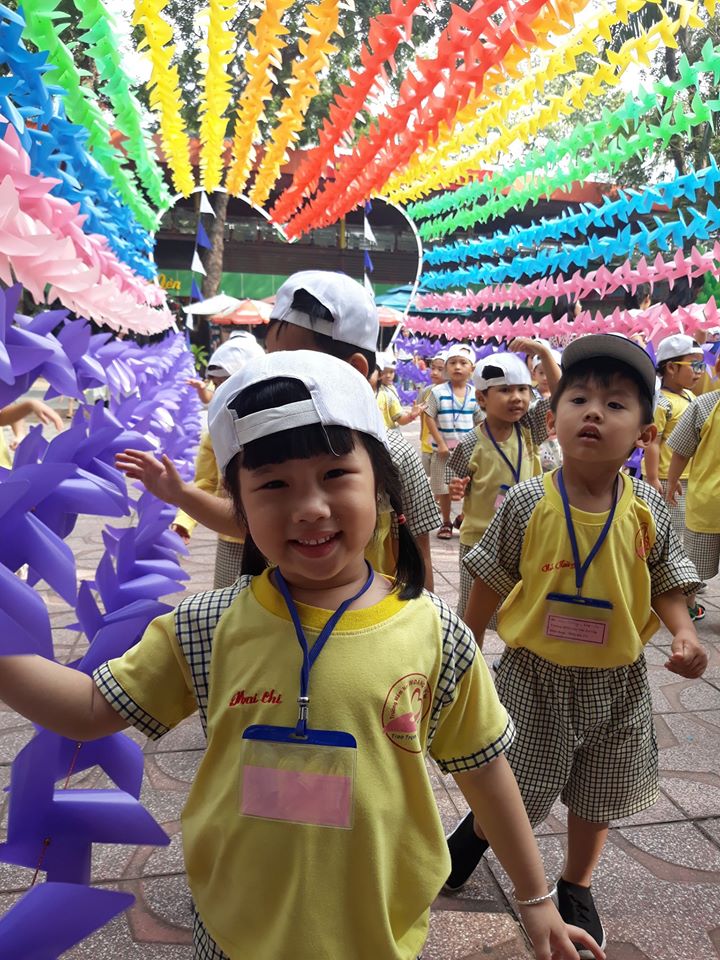 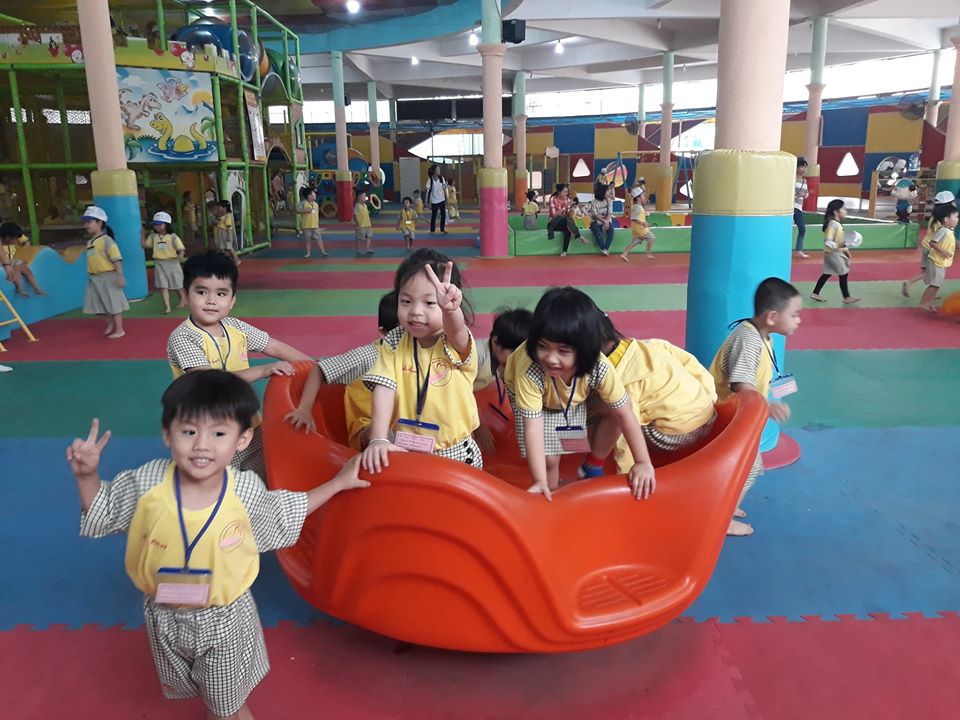 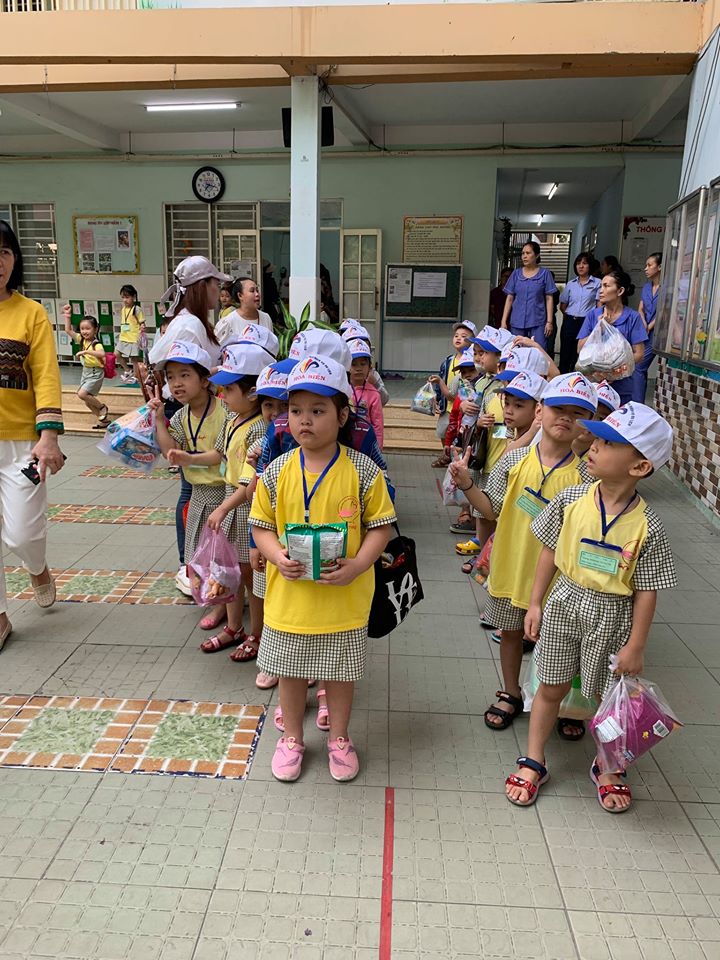 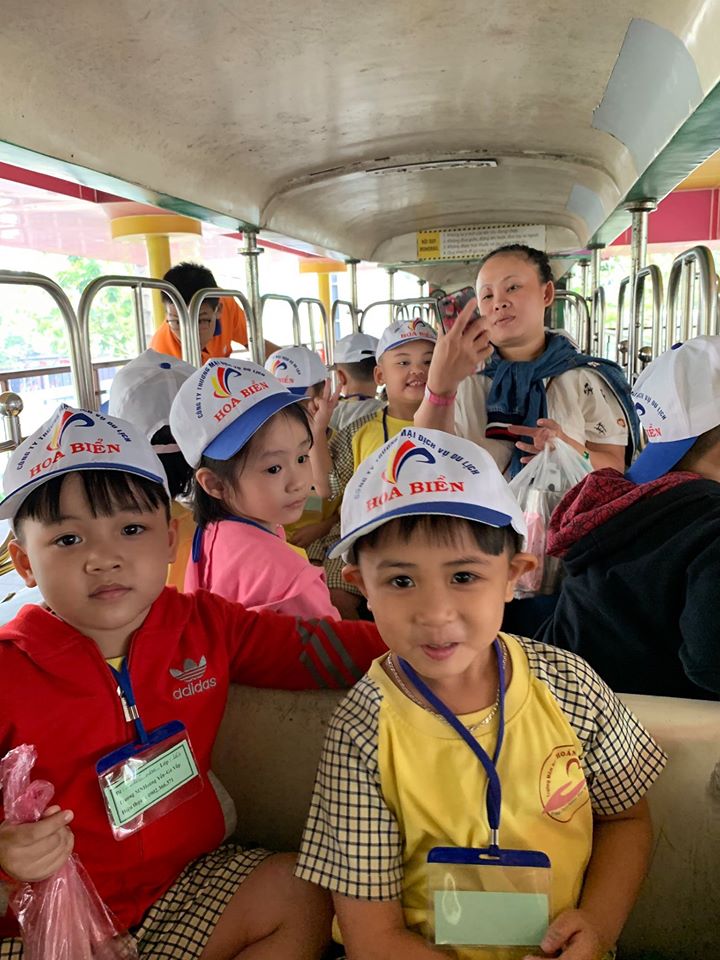 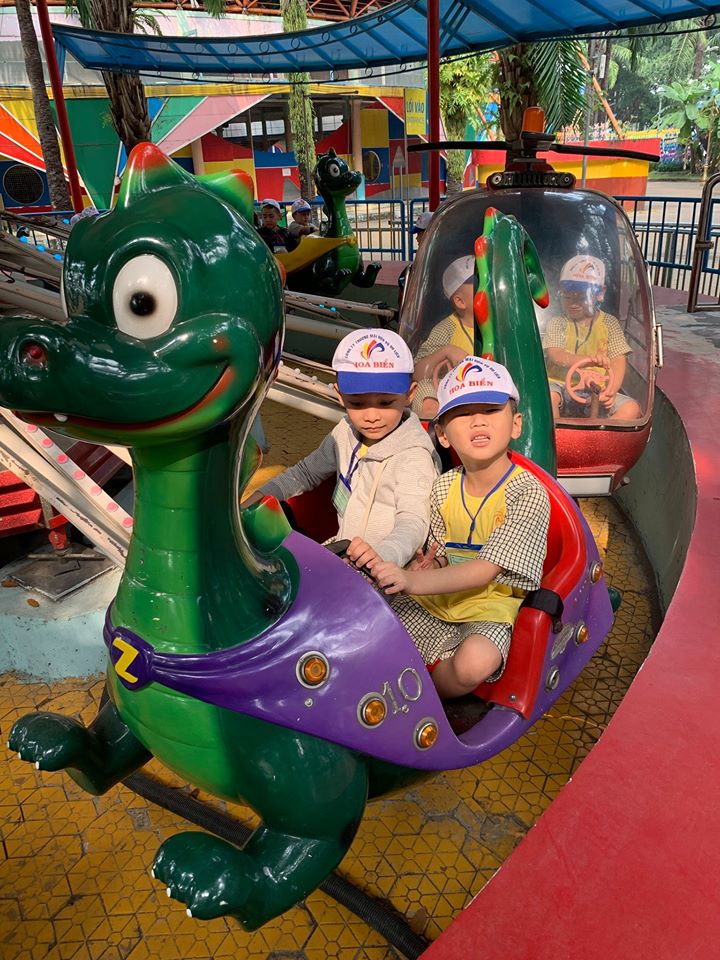 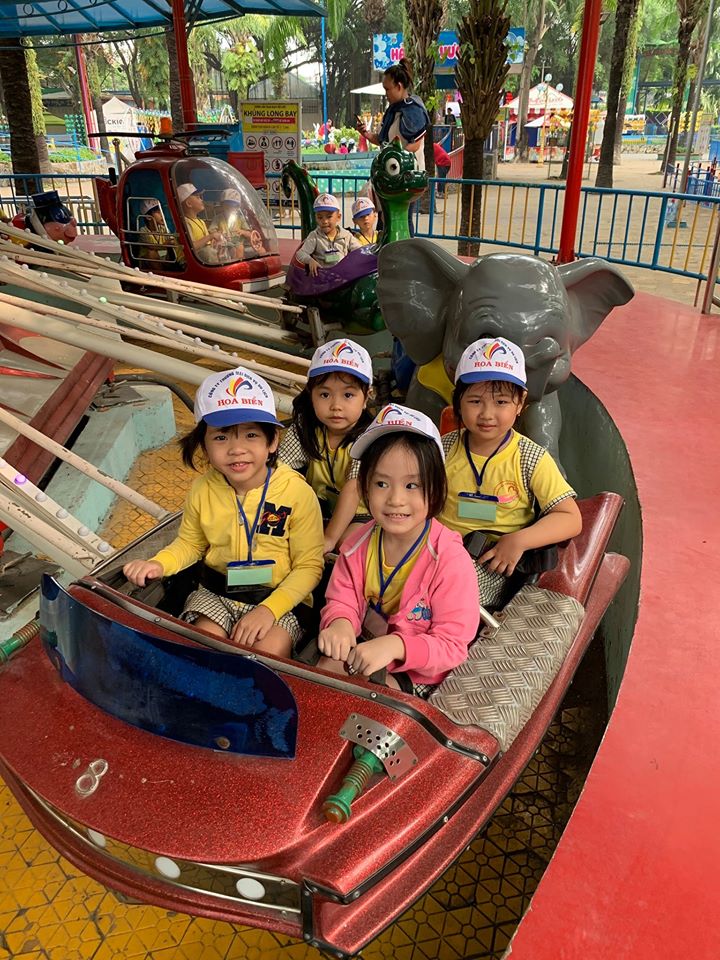 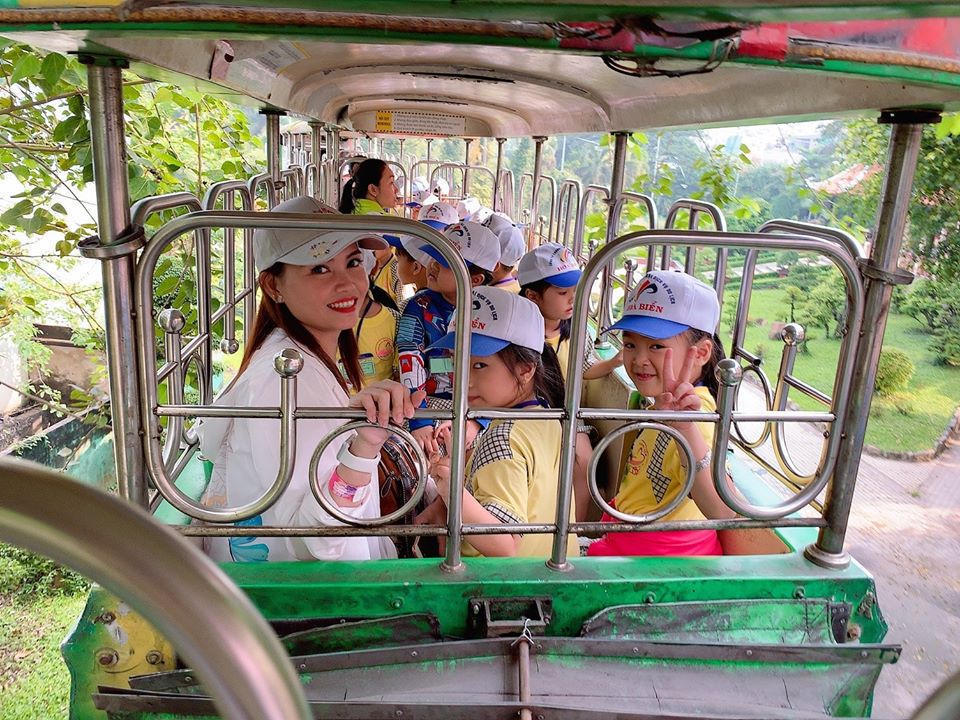 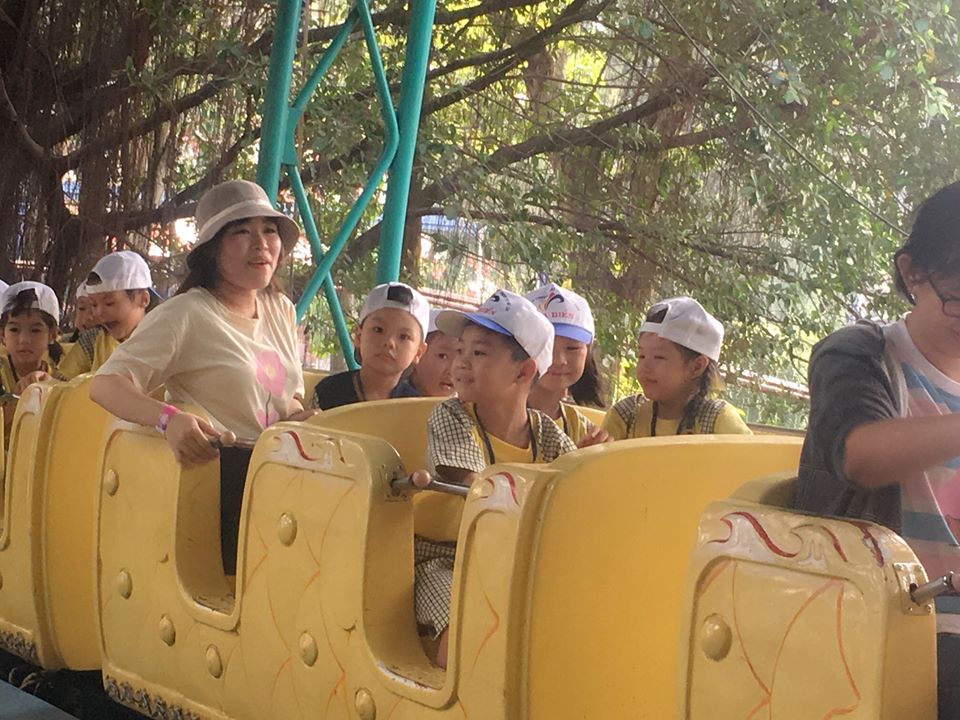 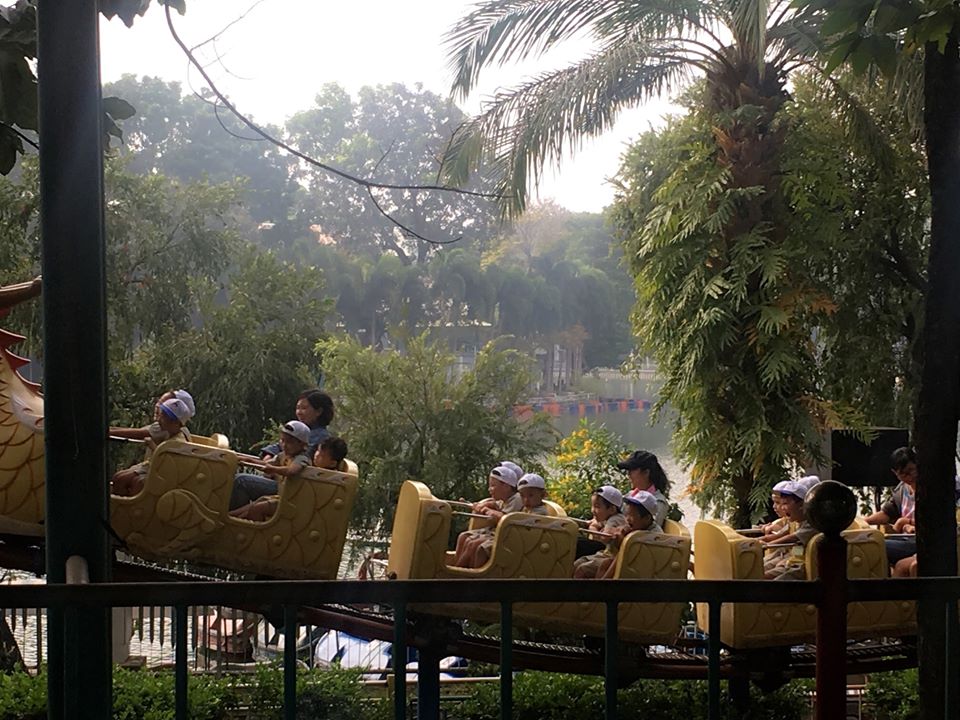 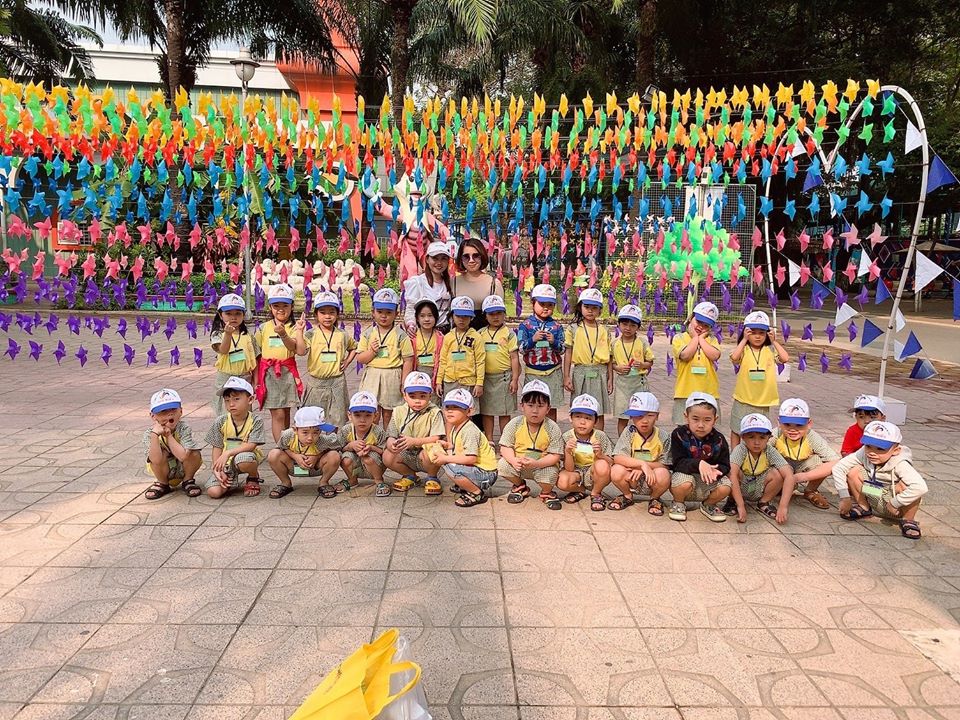 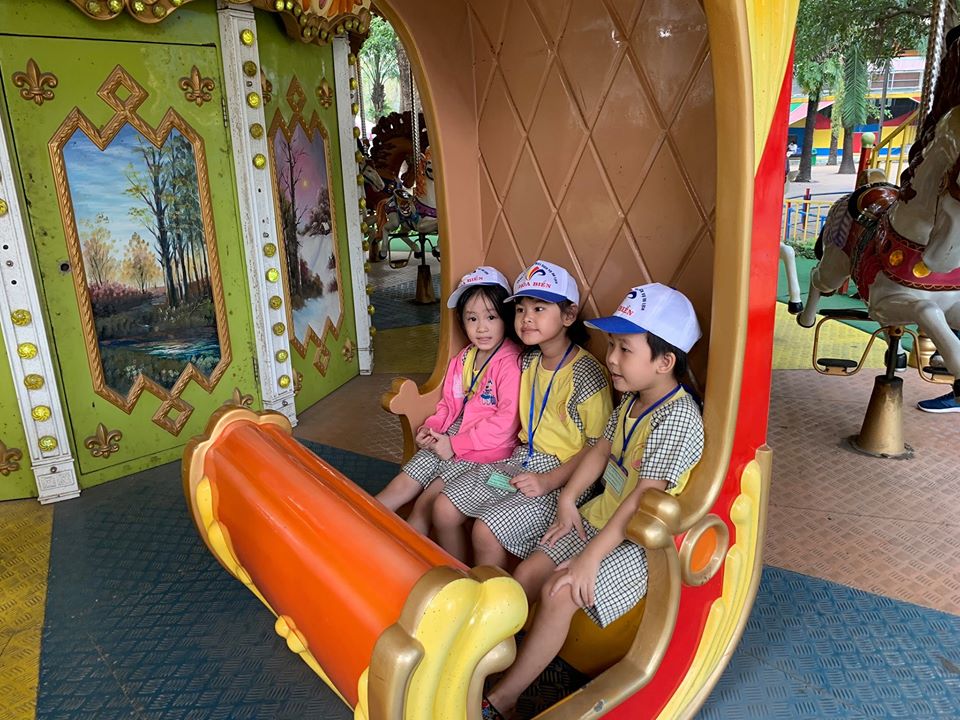 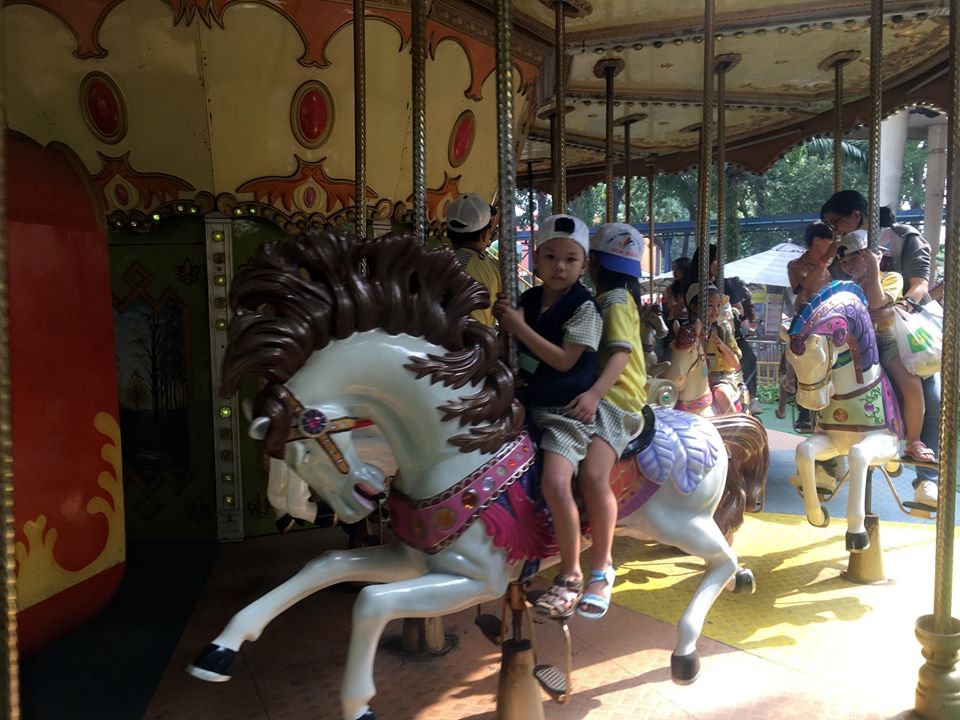 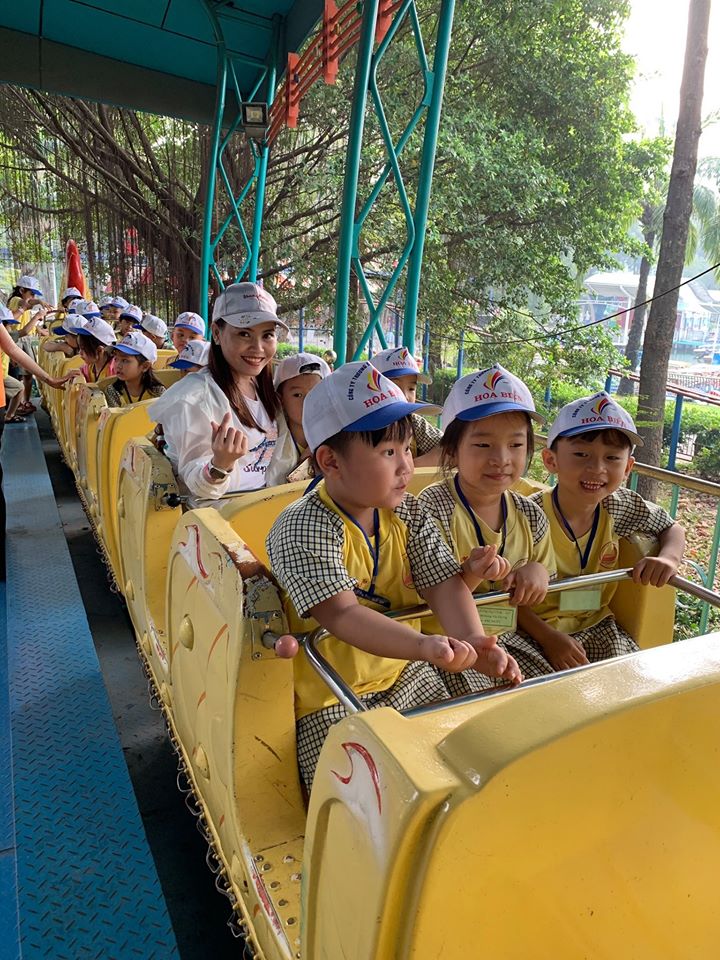 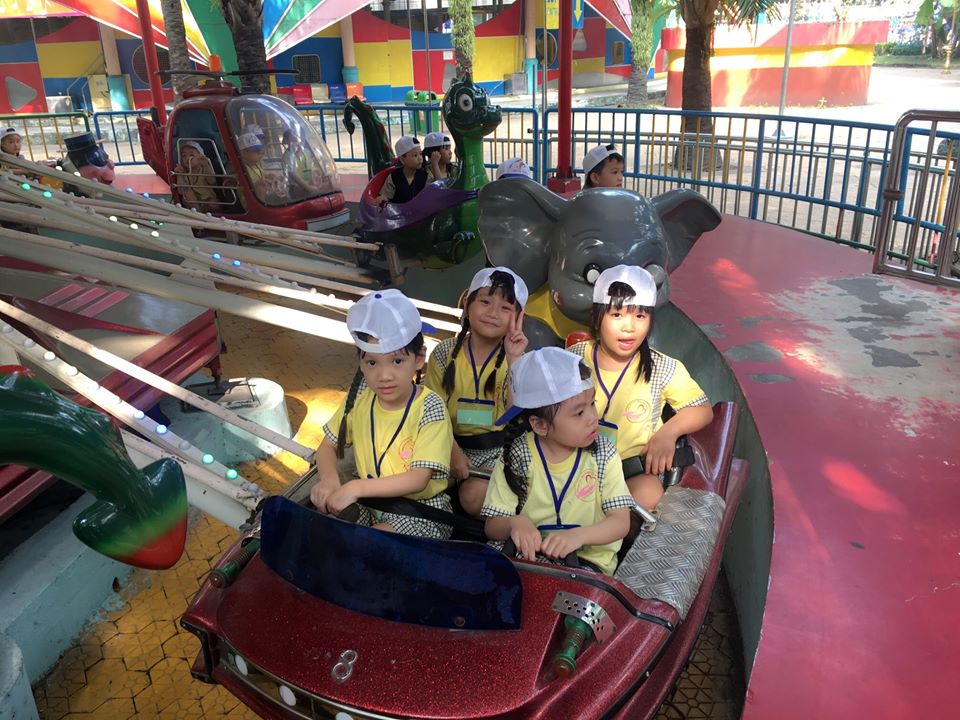 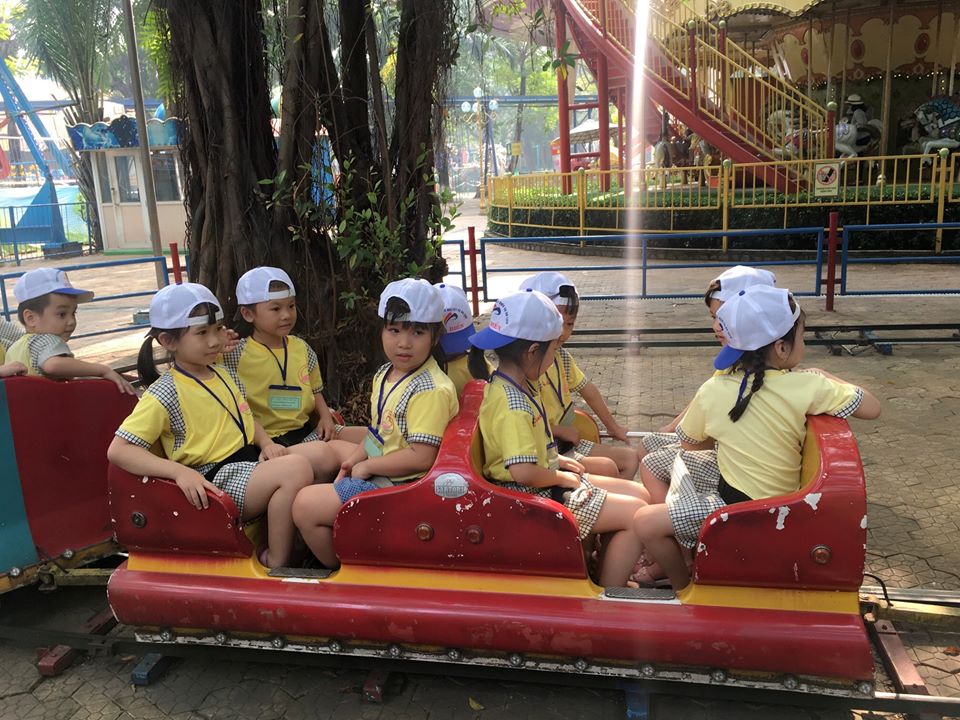 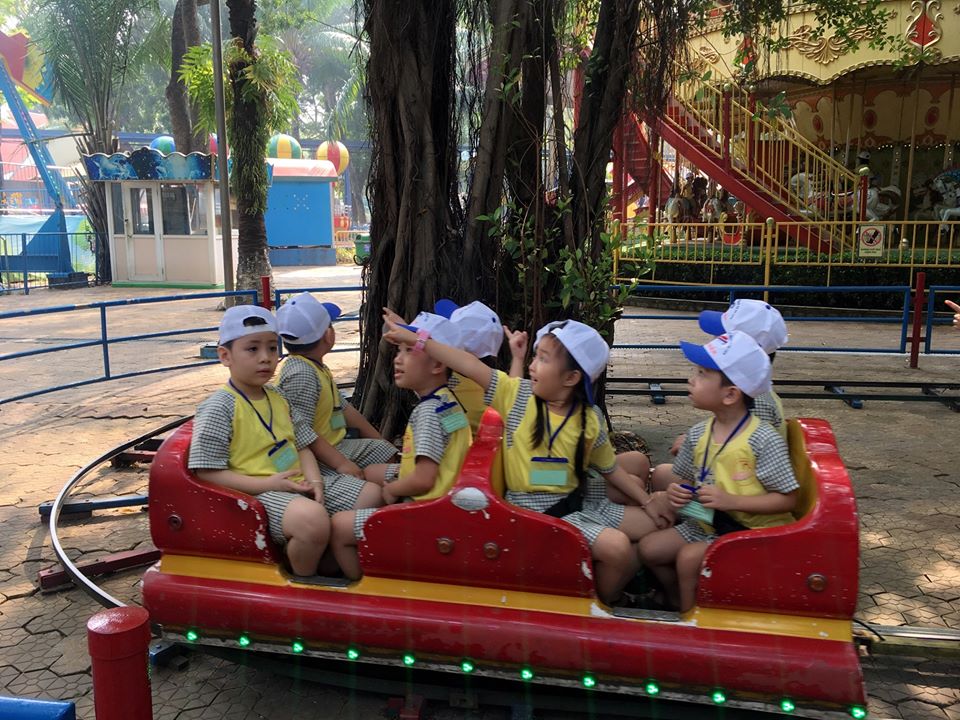 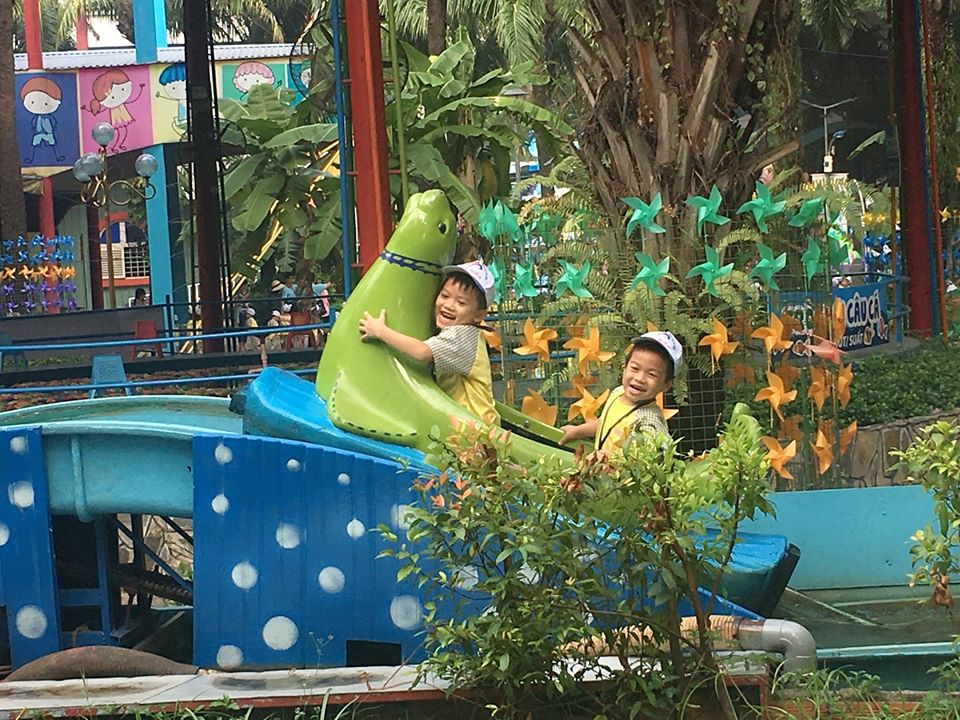 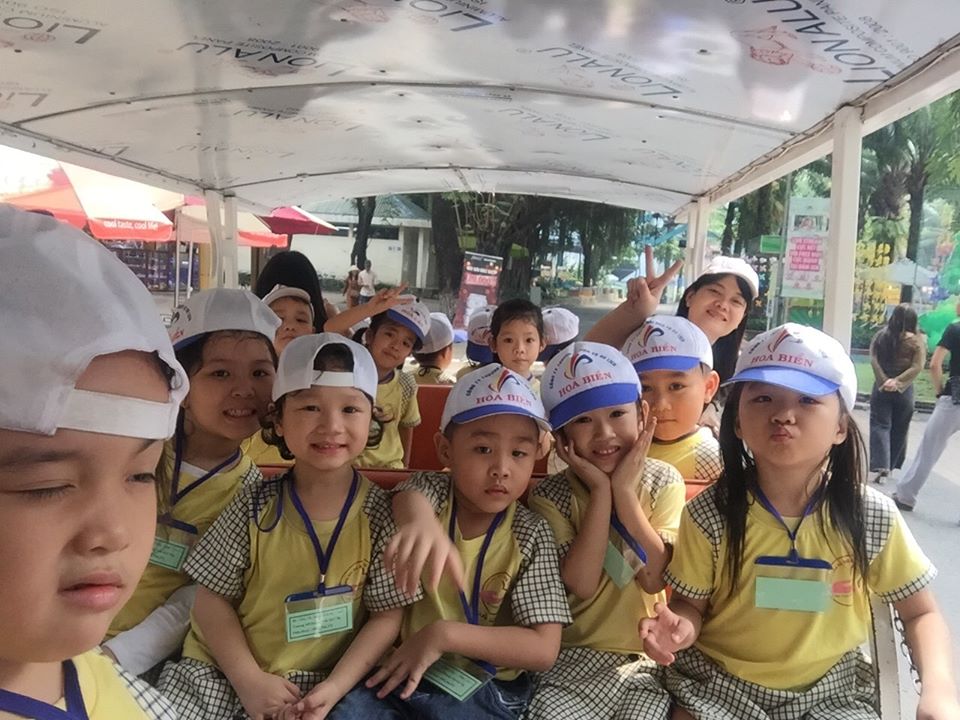 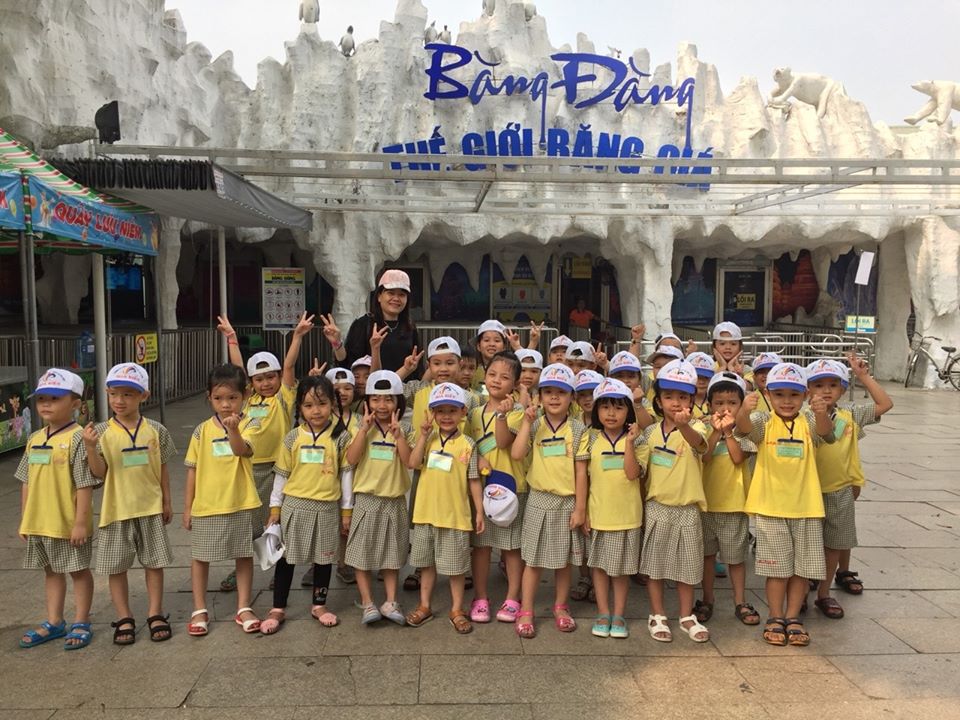 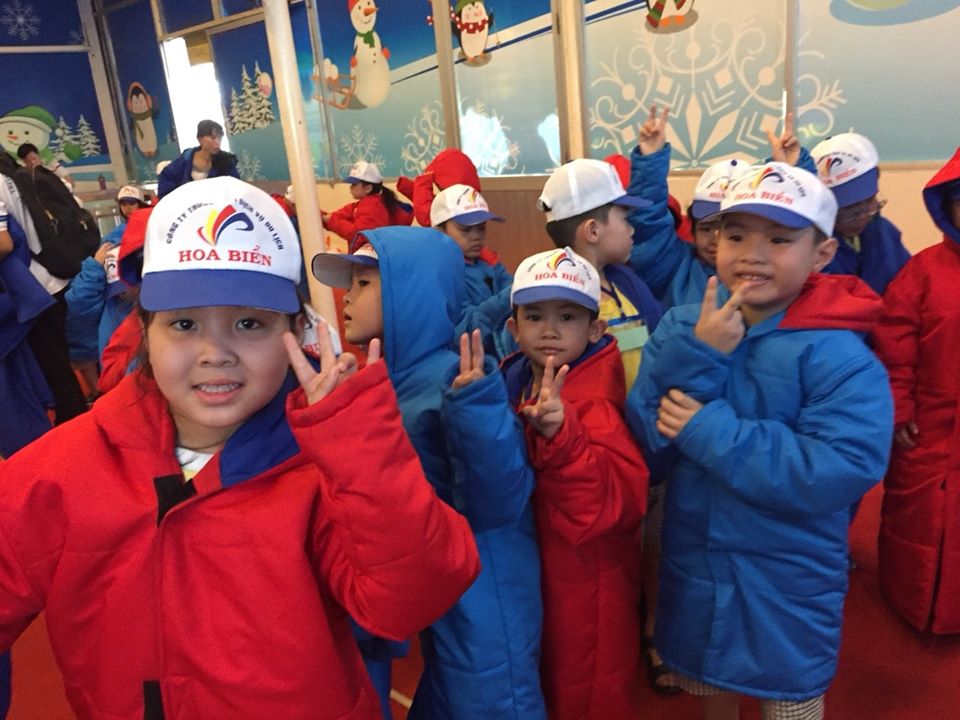 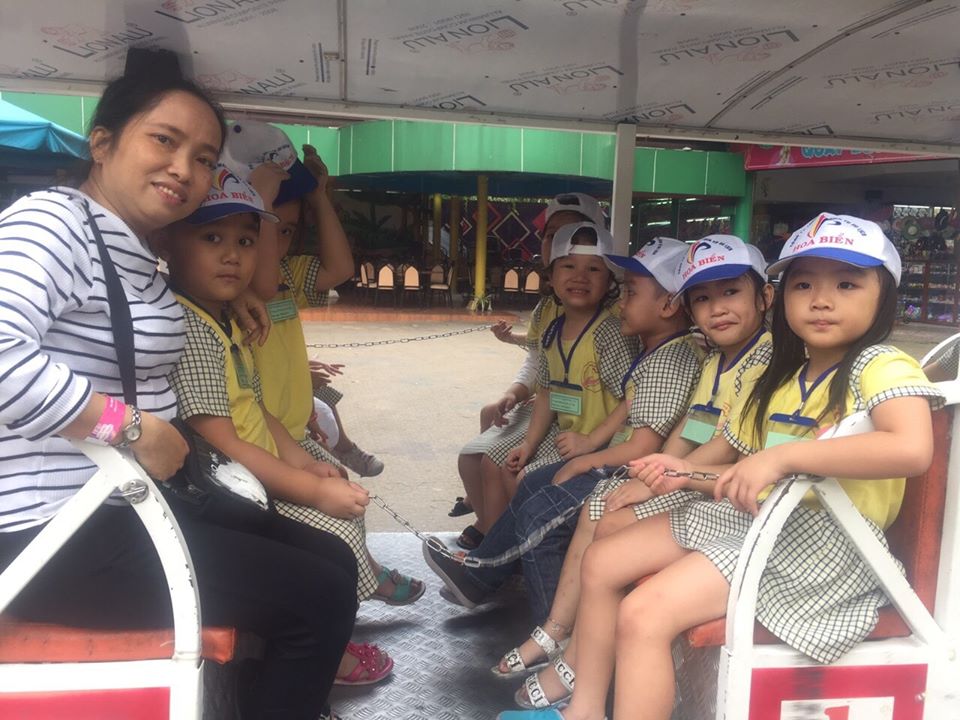 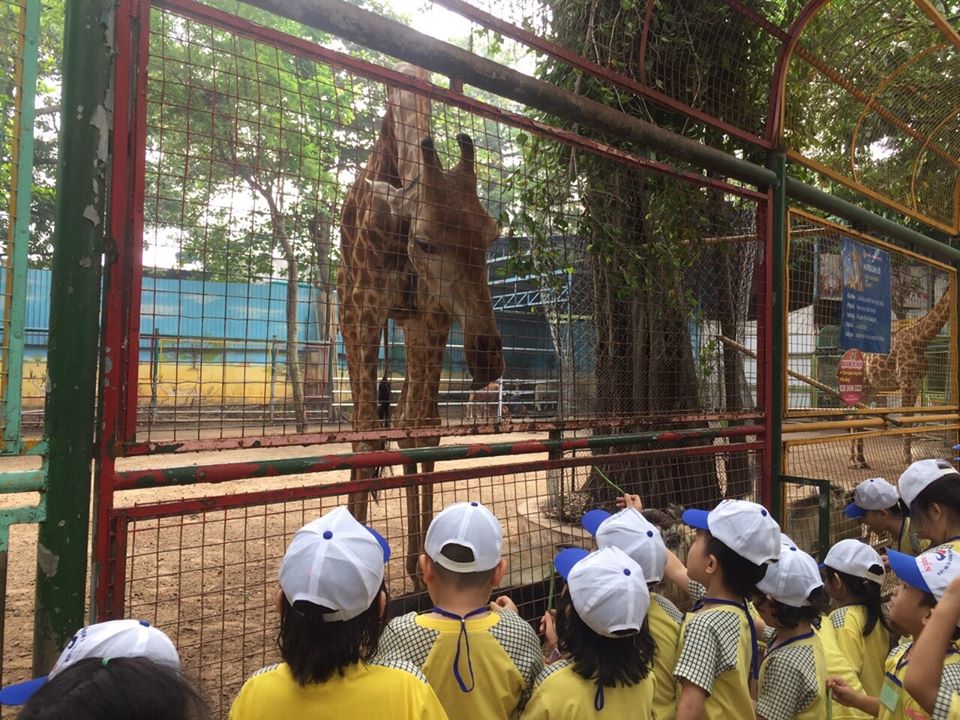 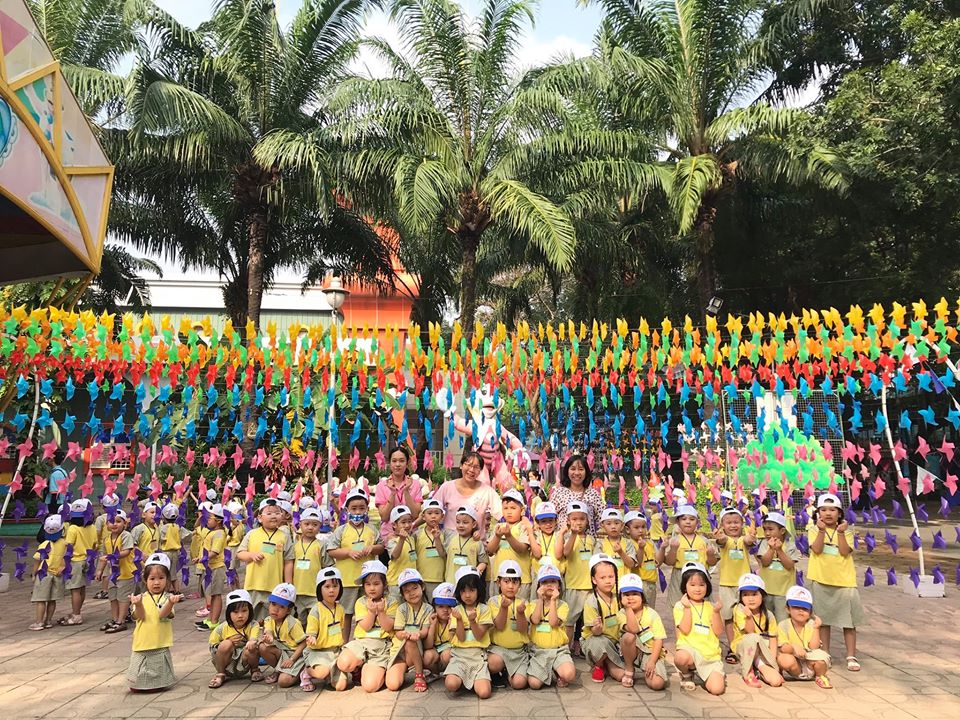 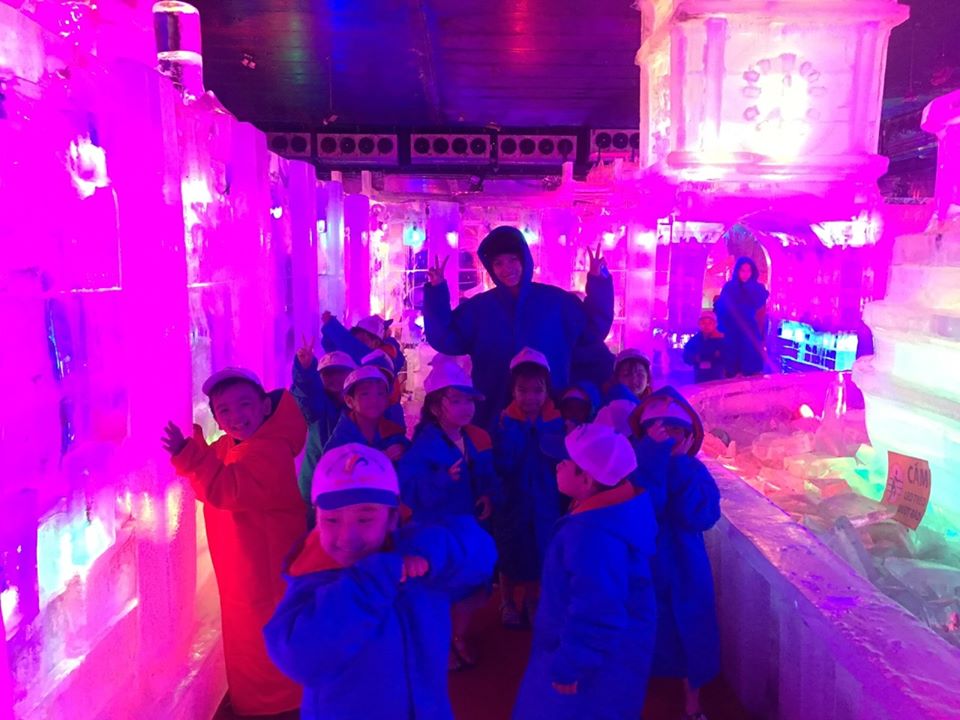 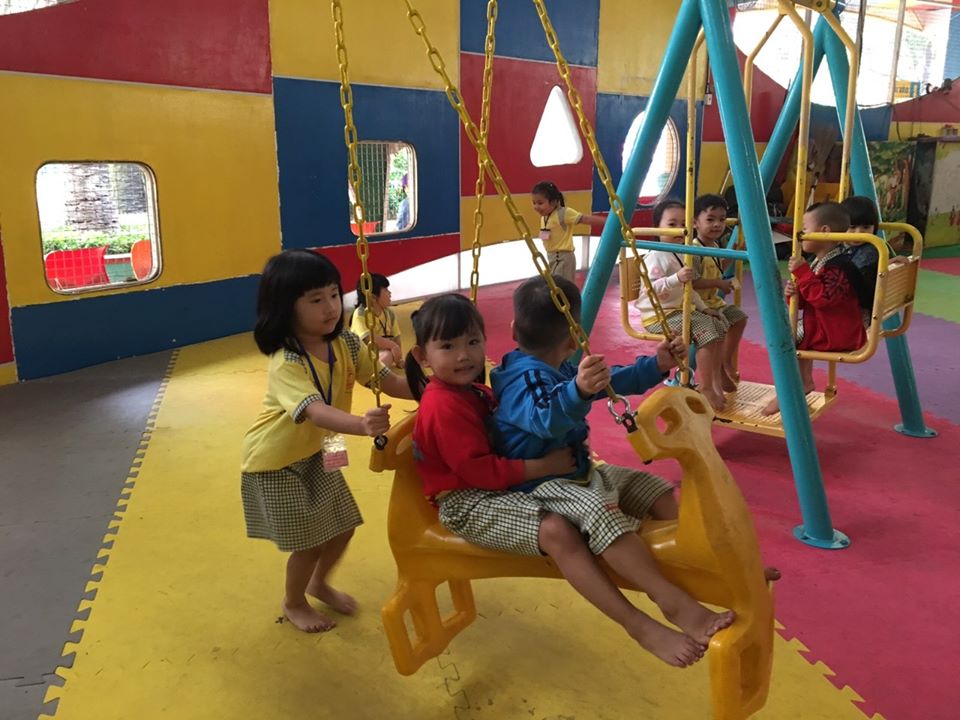 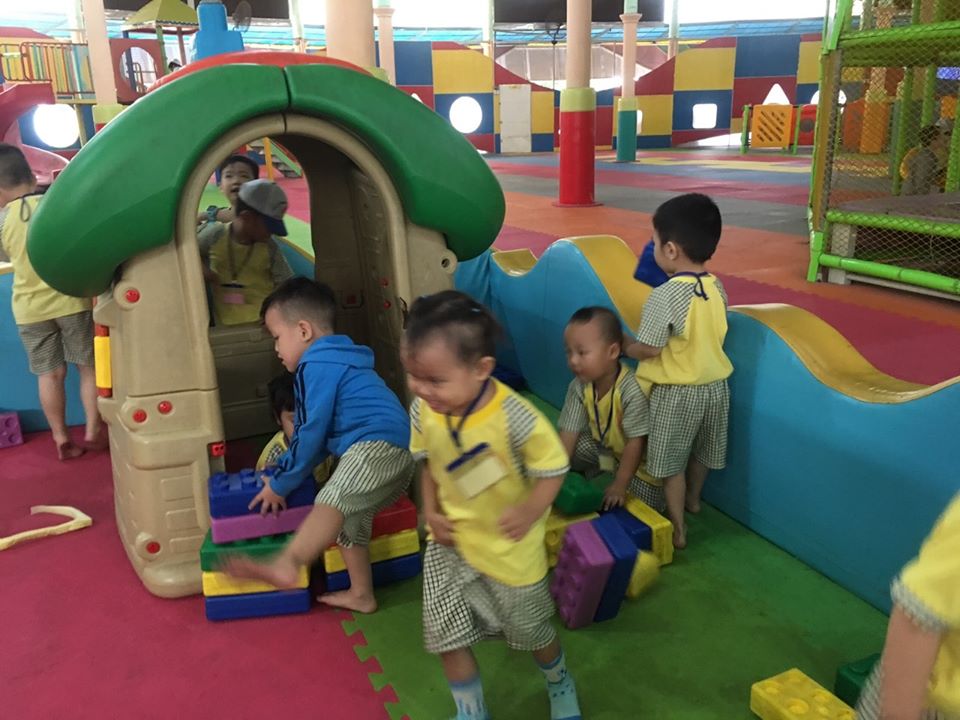 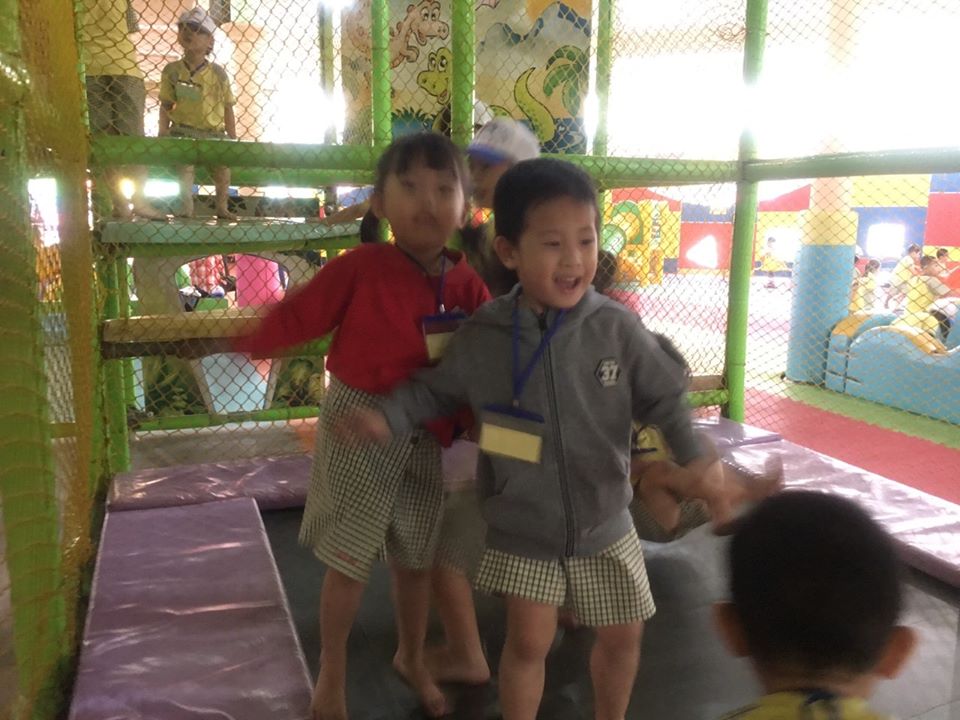 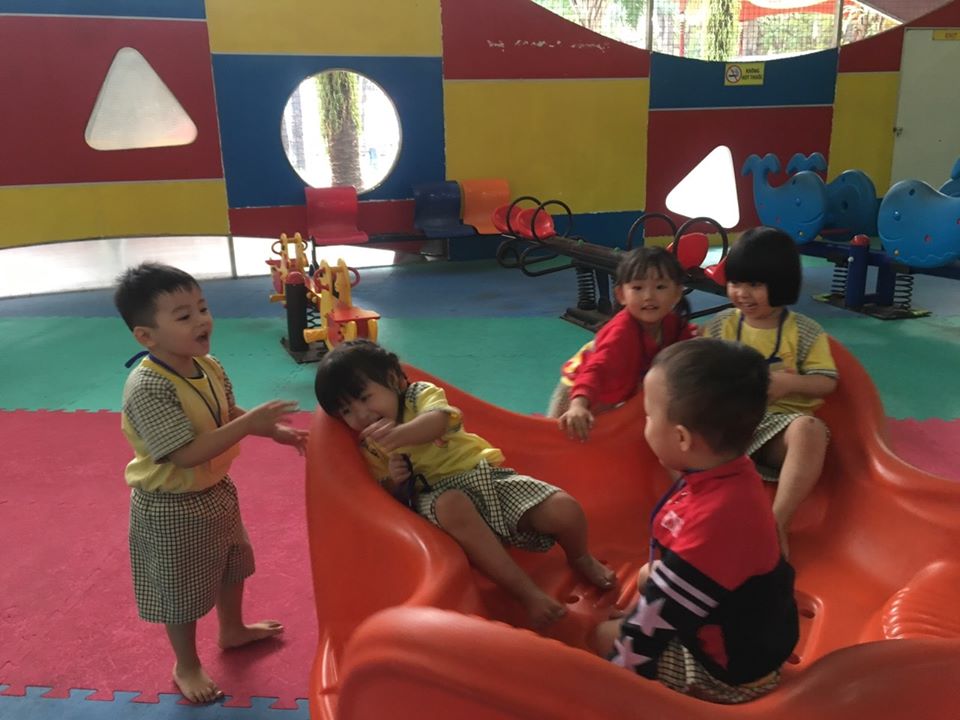 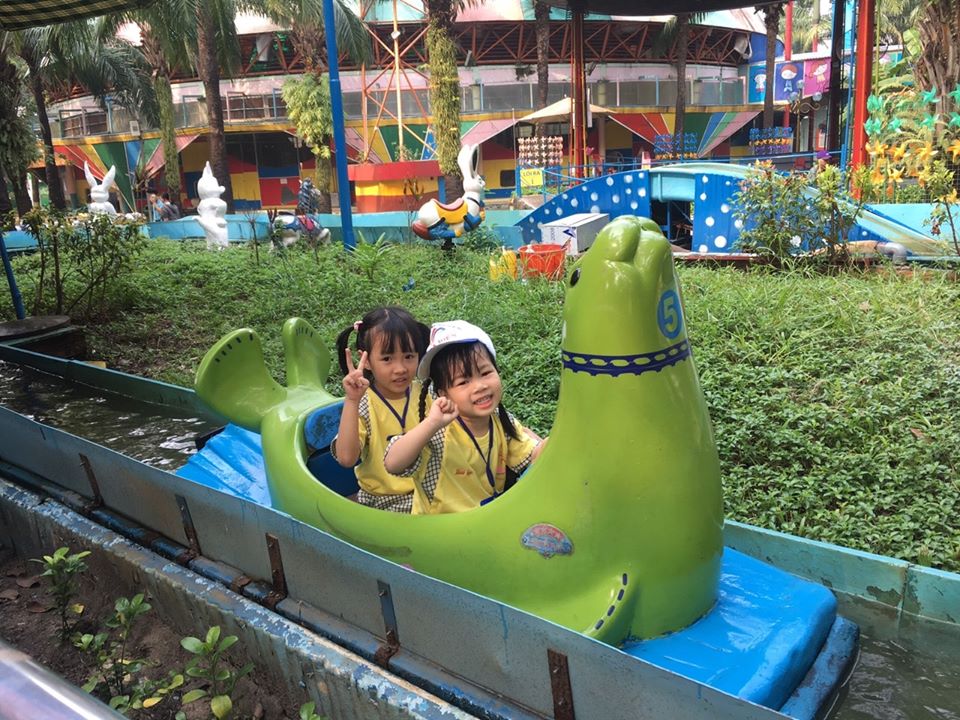 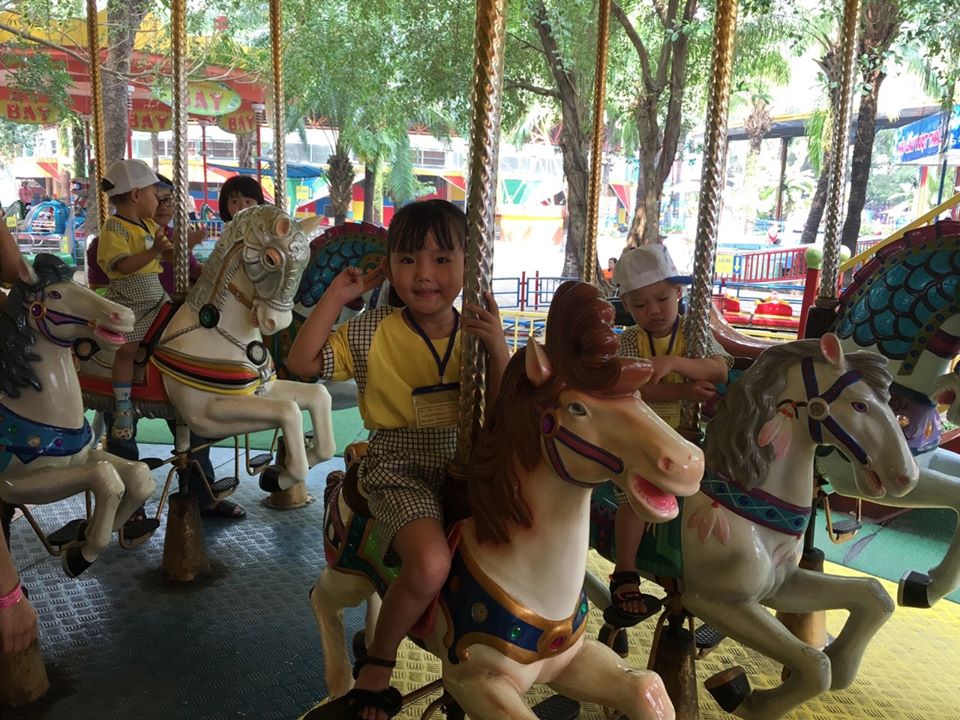 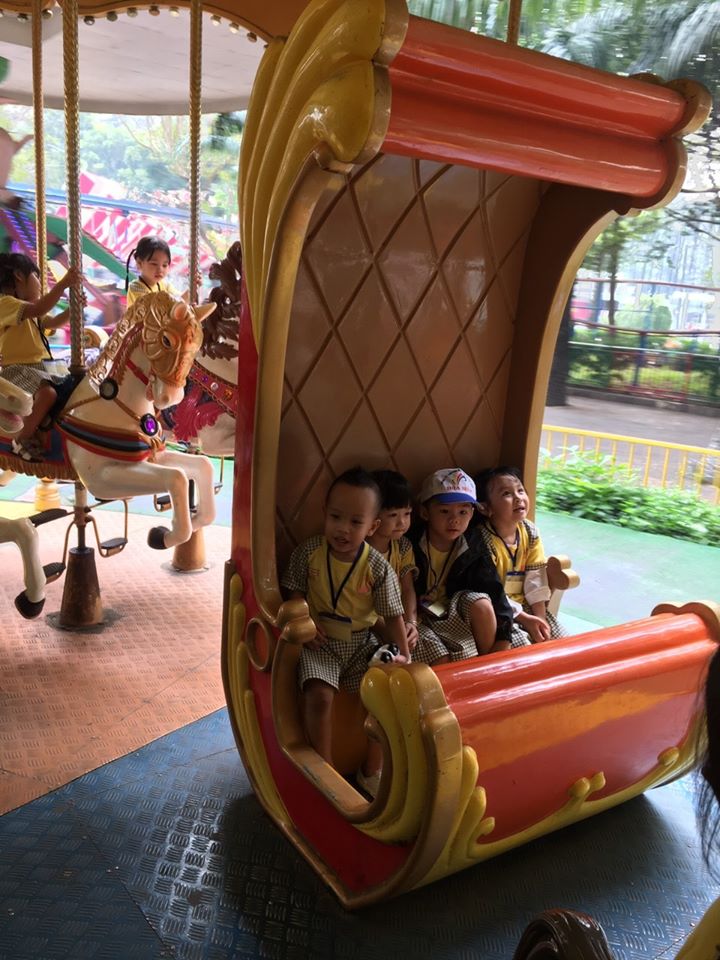 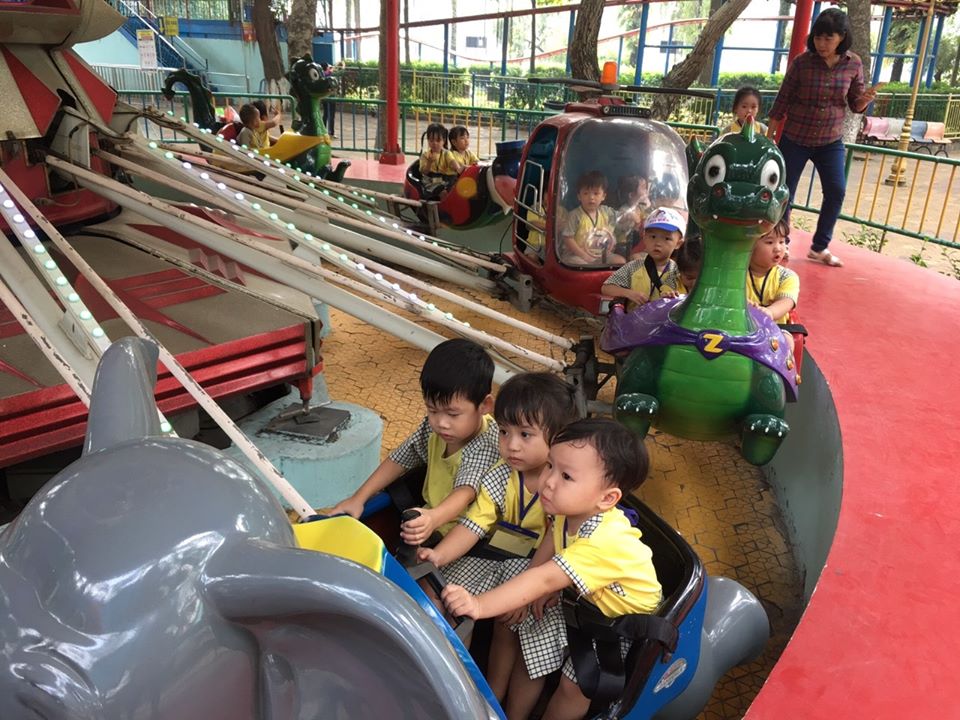 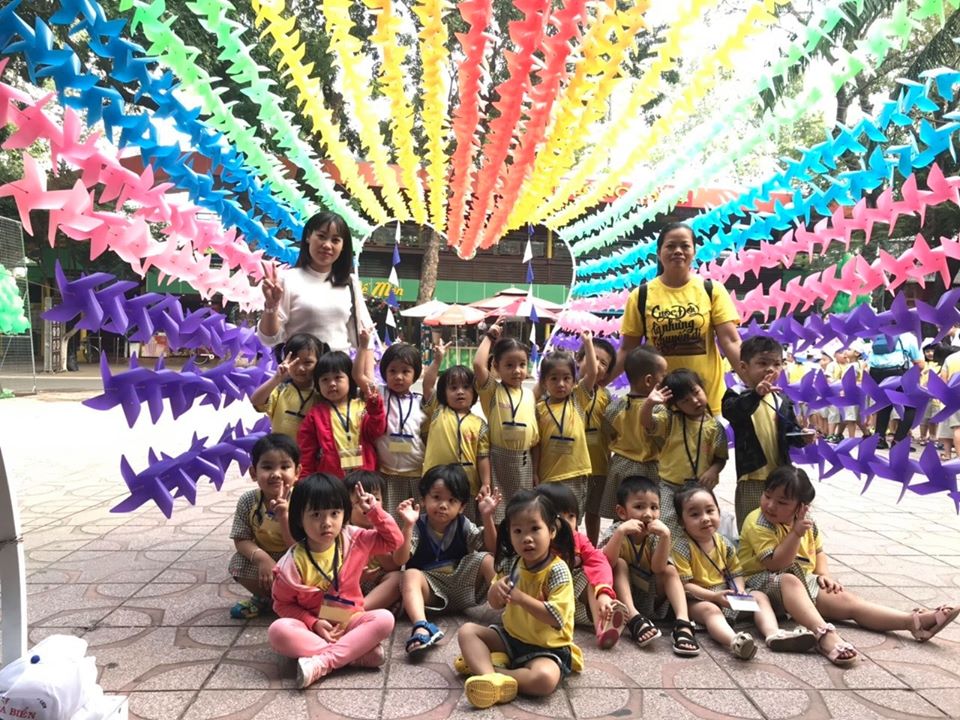 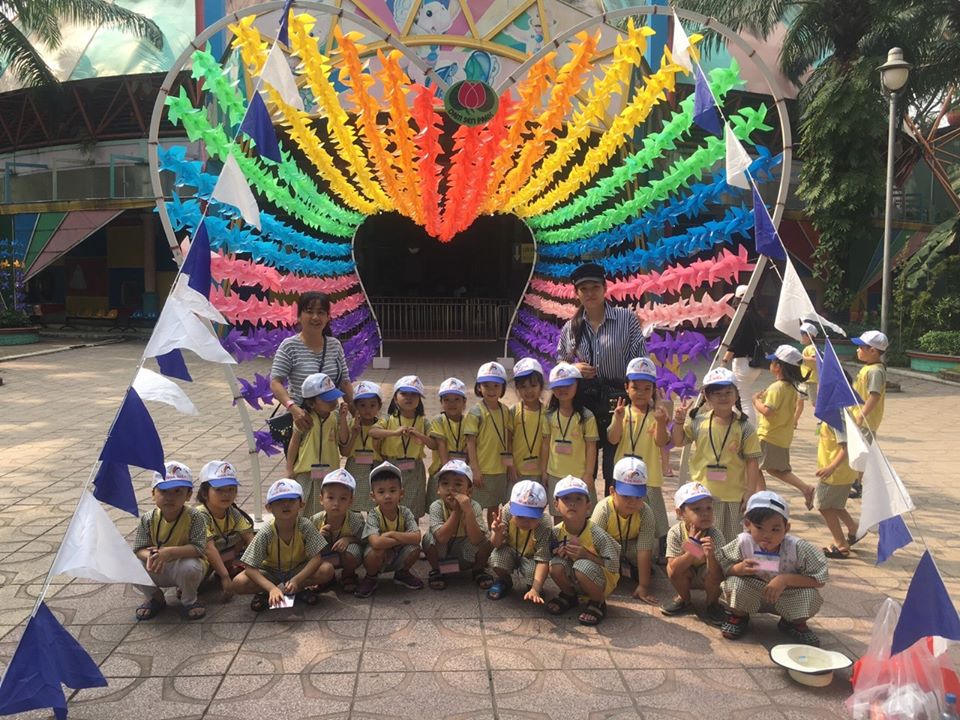 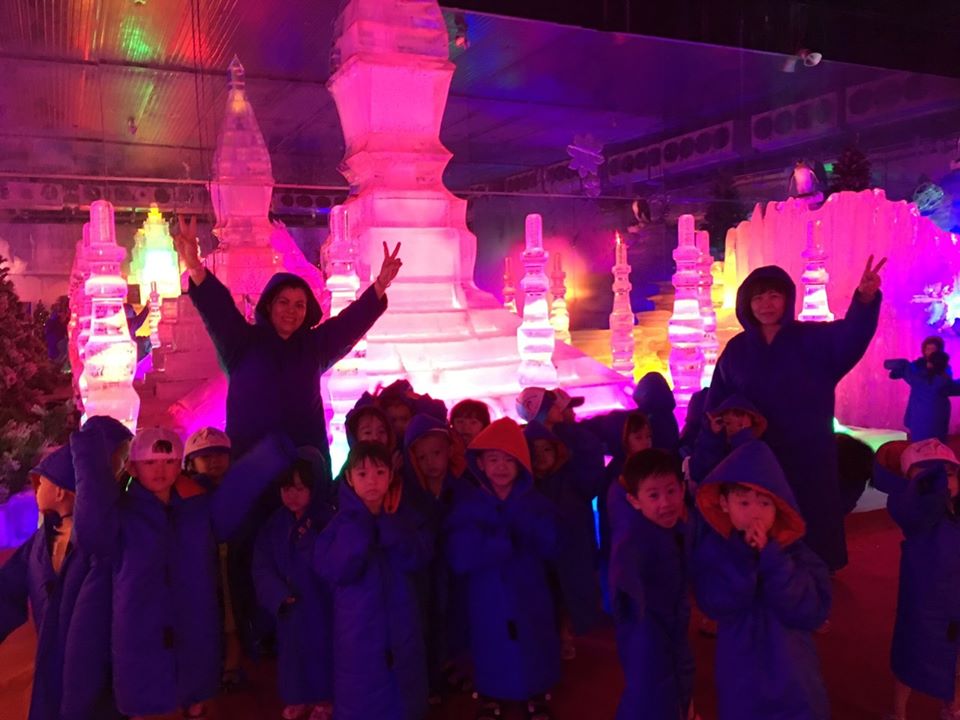 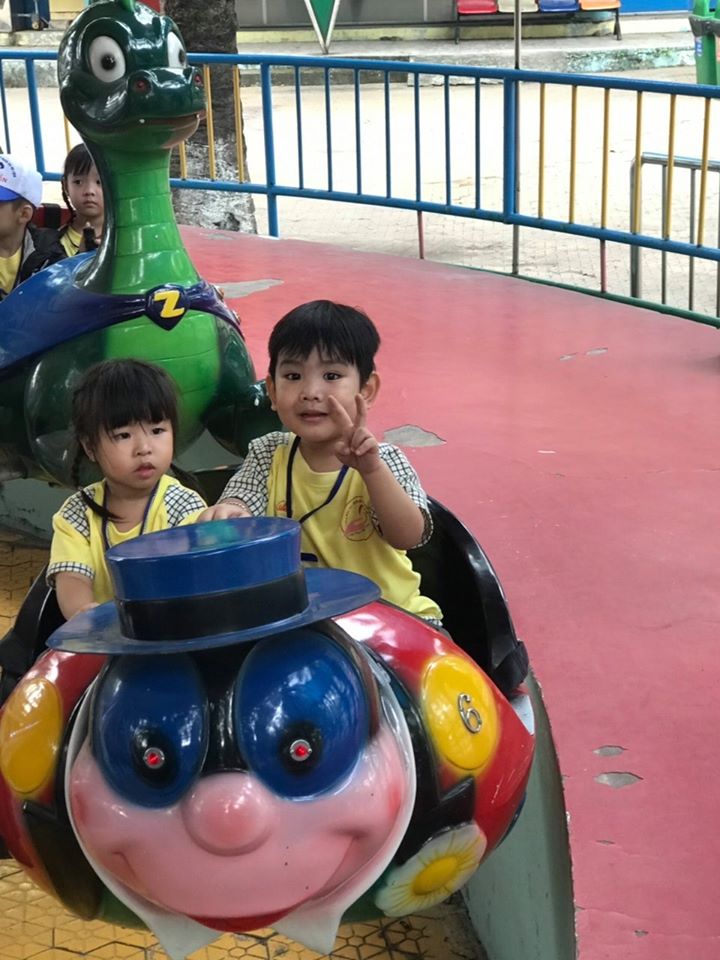 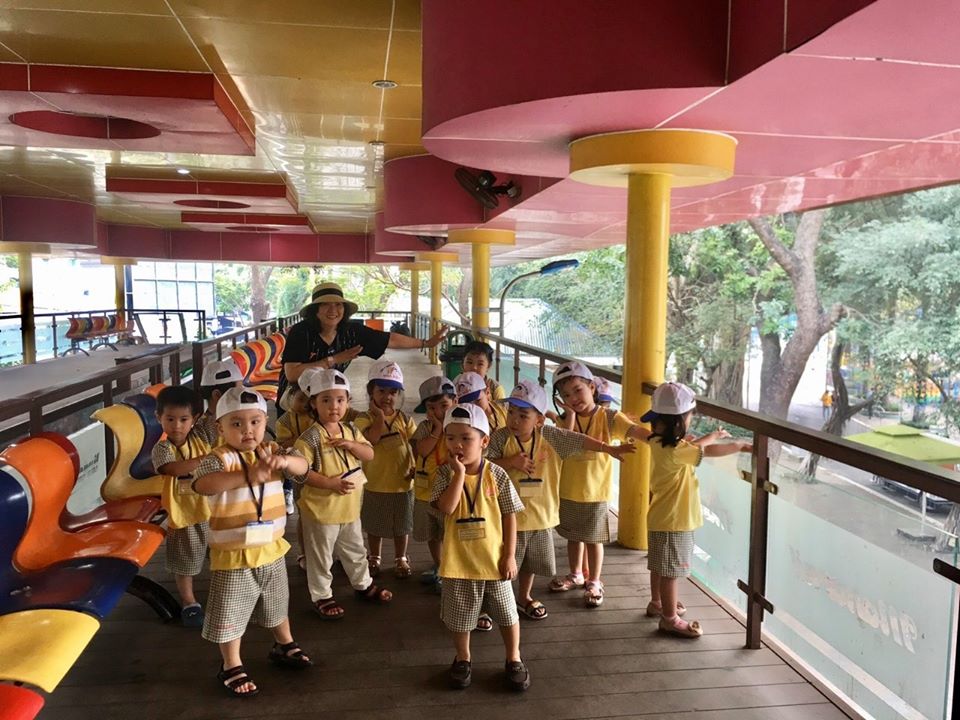 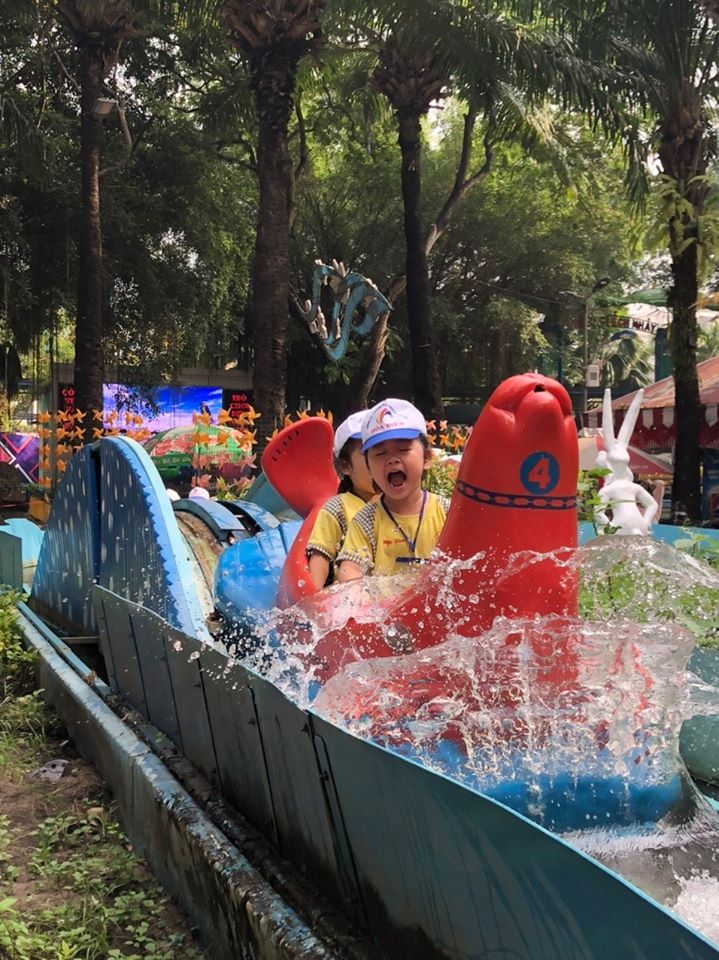 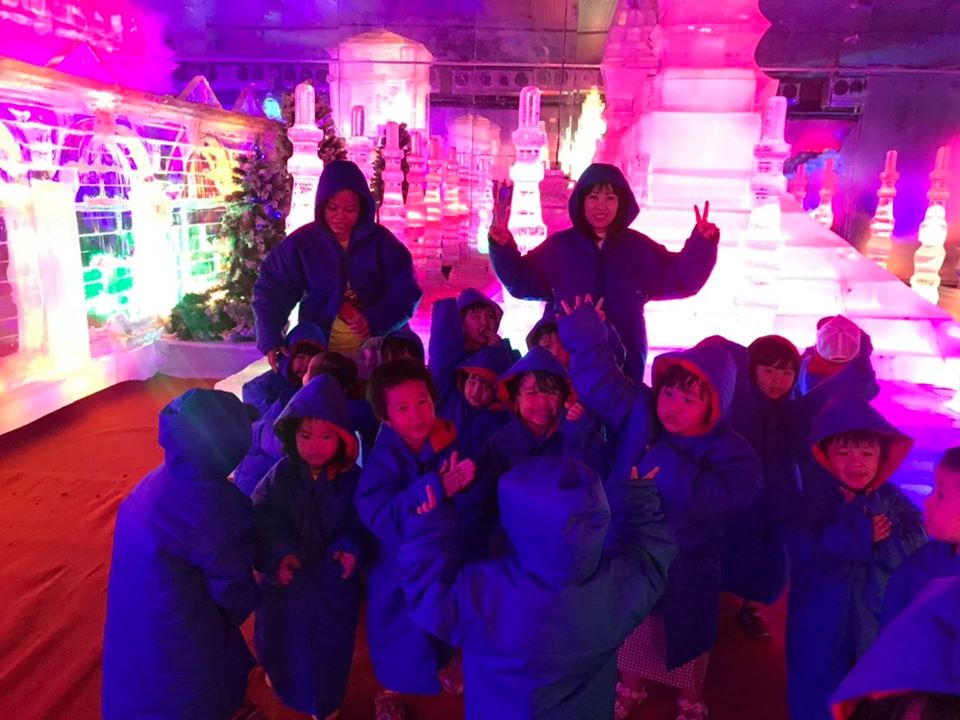